«Система работы учителя информатики по подготовке школьников к решению задач по теме «Алгебра логики» в курсе информатики для обучающихся 9 классов»
Учитель информатики МОУ «СОШ № 56 УИМ»
Гузаева Мария Юрьевна
Специфика предмета
Отработка вопросов специфики предмета
Подготовка в рамках предмета
Организация обобщающе-систематизирующего заключительного повторения в ходе изучения темы Алгебра логики
целенаправленности
сознательности
активности и самостоятельности
регулярности и систематичности
проблемности
прочности и системности
доступности
дифференциации 
индивидуализации
Организация обобщающе-систематизирующего заключительного повторения в ходе изучения темы Алгебра логики
повторение учебного материала по информатике осуществляется во всей системе учебного процесса
Организация обобщающе-систематизирующего заключительного повторения в ходе изучения темы Алгебра логики
необходимость формирования у выпускников следующих умений
Индивидуально-ориентированная система обучения
даёт возможность и ученику, и учителю
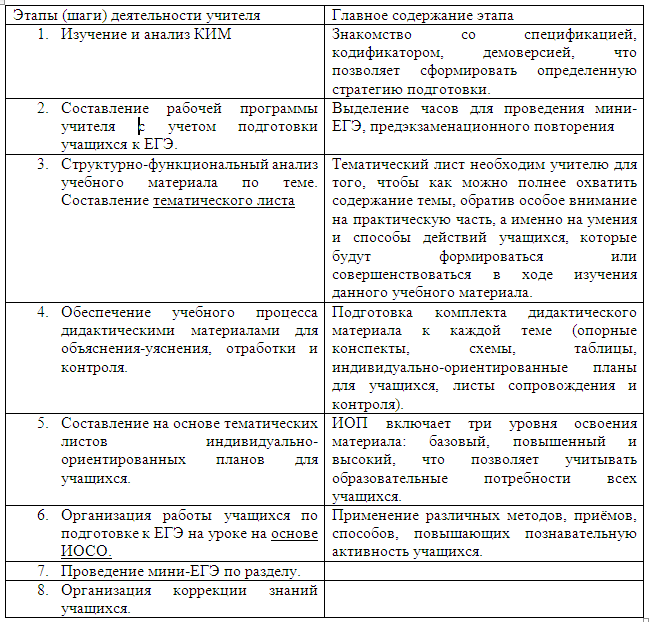 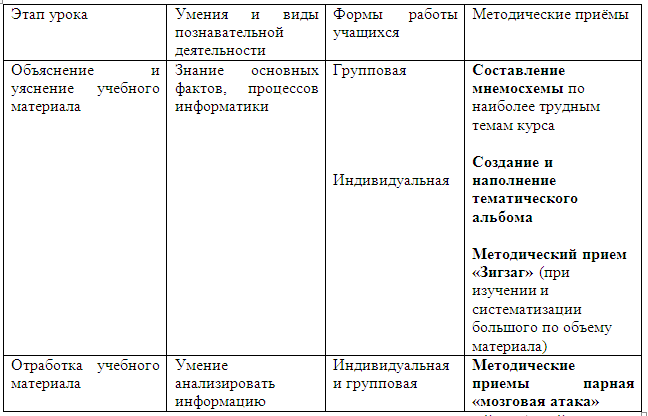 Организации обобщающего повторения при изучении темы Алгебра логики и повышении процента решаемости задач
необходимо решить задачи
При планировании повторения необходимо
Требования к повторению
Первое требование к организации повторения, исходящее из его целей, это определение времени: когда повторять? 

Оно должно осуществляться по принципу: 

«Учить новое, повторяя , и повторять, изучая новое» (В.П.Вахтеров).
Требования к повторению
Второе требование к организации повторения должно отвечать на вопрос: Что повторять? 

1.Не следует повторять всё ранее пройденное. 

2.Выделять для повторения такие темы и вопросы, которые по трудности своей недостаточно прочно усваиваются.

3.Выделять для повторения надо то, что необходимо обобщить, углубить и систематизировать.

4.Не следует повторять всё в одинаковой степени.
Требования к повторению
Третье требование к организации повторения информатики должно отвечать на вопрос, как повторять, то есть осветить те методы и приёмы, которыми должно осуществляться повторение. 

Методы и приёмы повторения должны находиться в тесной связи с видами повторения. 

При повторении необходимо применять различные приёмы и методы, сделать повторение интересным путём внесения, как в повторяемый материал, так и в методы изучения некоторых элементов новизны.
Виды повторения изученного материала
Повторение пройденного в начале года
Текущее повторение пройденного
в ходе изучения темы Алгебра логики организовать текущее повторение мне помогают  элективные курсы и спецкурсы.
Фгос по информатике
Дополнительный час «Сложные вопросы информатики»
Виды повторения изученного материала
Сопутствующие повторение не вносится в календарные планы, для него не выделяется специальное время, но оно является органической частью каждого урока.
Тематическое повторение.
В процессе работы над математическим материалом особенно большое значение приобретает повторение каждой законченной темы целого раздела курса.
Заключительное повторение.
Повторение, приводящееся на завершающем  этапе изучения основных вопросов курса информатики и осуществляемое в логической связи с изучением учебного материала по данному разделу или курсу в целом, называется заключительным или итоговым повторением.
Виды повторения изученного материала
Работу в изучении темы Алгебра логики целесообразно начинать со знакомства школьников с требованиями, предъявляемыми к их информационной подготовке. 
В течение учебного года они имеют возможность сверять свои достижения с этими требованиями 

Это готовит учеников к успешному усвоению темы Алгебра логики и успешному обучению в вузе.
Для  успешного выполнения  изучения темы Алгебра логики  по информатике актуальными становятся следующие методические задачи
Приемы при подготовке
Устный счет – один из важных приемов при обучении информатике.

Важность и необходимость устных упражнений велика в формировании вычислительных навыков и в совершенствовании знаний по нумерации, и в развитии личностных качеств ученика. Создание определённой системы повторения ранее изученного материала дает учащимся возможность усвоения знаний на уровне автоматического навыка. 

Для достижения правильности и беглости устных вычислений, преобразований, решения задач в течение всех лет обучения в среднем и старшем звене на каждом уроке  проводим упражнения в устных вычислениях, предусмотренных программой.
Устные упражнения
Устные упражнения имеют свои задачи:
Подведем итоги
Информатика – наука интересная и сложная, поэтому нельзя упускать ни одной возможности, чтобы сделать ее более доступной. 
Возрастание роли информатики в современной жизни привело к тому, что для адаптации в современном обществе и активному участию в нем необходимо быть информационно грамотным человеком.
Спасибо за внимание!